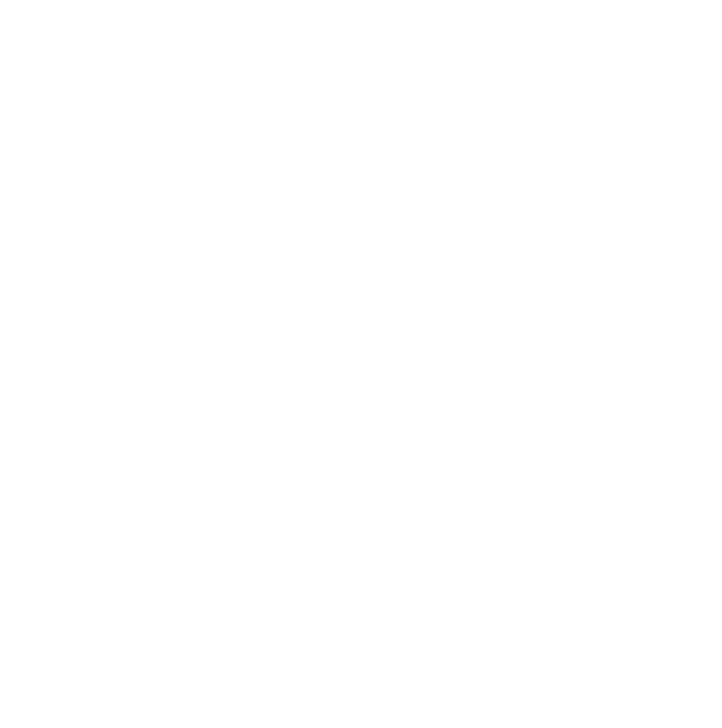 Faculty of Automotive and Construction 
Machinery Engineering
Warsaw University of Technology
Interim thesis
2024/2025
20.02.2025
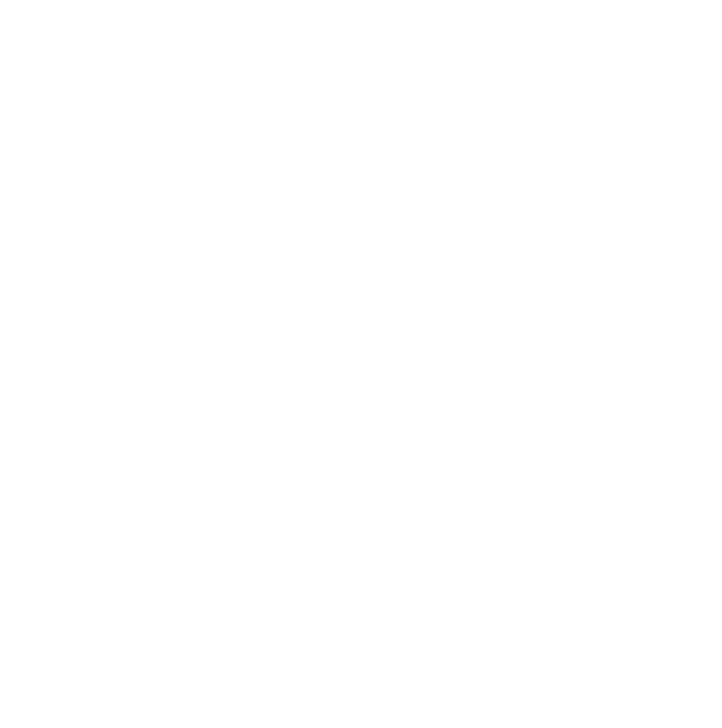 The coordinators:
Institute of Vehicles and Construction Machinery Engineering:

Dr Paweł Ciężkowski,
pawel.cięzkowski@pw.edu.pl
room number: 4.7B

Dr Paweł Gomliński,
pawel.gomolinski@pw.edu.pl
room number: 3.15A

additional information:
Secretariat of the institute, room number 0,10A
Institute of Machine Design Fundamentals:

Dr Przemysław Rumianek,
przemyslaw.rumianek@pw.edu.pl
room number: 4.1.11





additional information:
Secretariat of the institute, room number 1.5
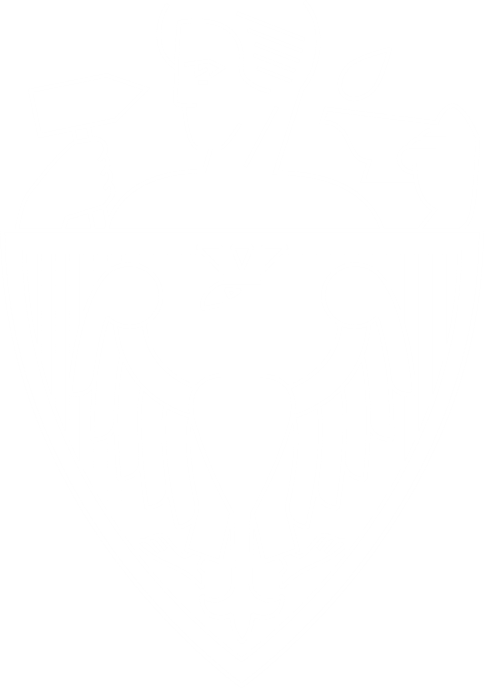 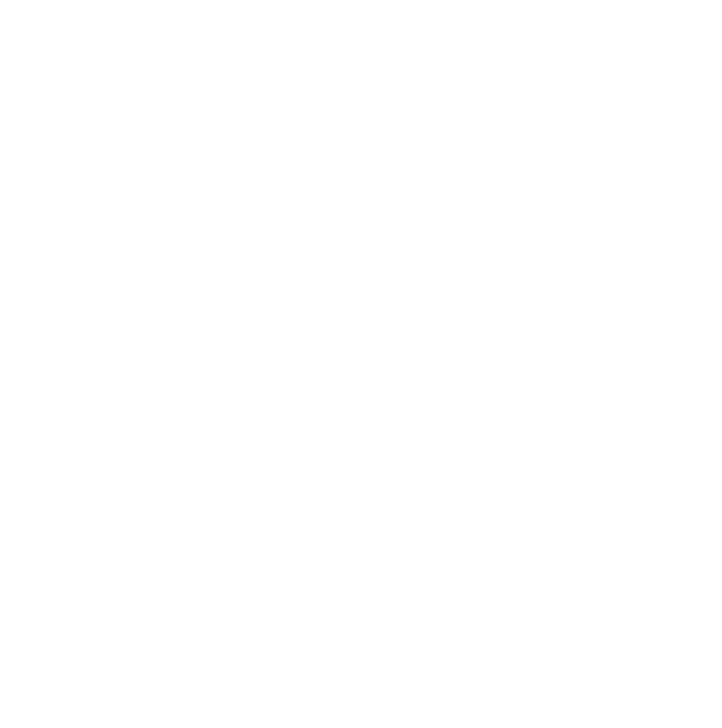 Tytuł prezentacji
Rules and regulations of the subject:
To carry out the interim thesis in the course of the studies are required:
Students of the 6th semester of the full-time and extra-mural studies of the undergraduate studies (summer semester),
Students of the 2nd semester of the postgraduate full-time studies (winter semester),
Students of the 2nd semester of the extramural postgraduate studies (summer semester).
During the first week of the semester, an informational meeting is held.
Interim thesis is in the form of project classes and, in accordance with §17 p.2 of the Rules and Regulations of the Warsaw University of Technology, should be passed before the end of the classes of the semester in which it is carried out.
A student, within the first three weeks of the semester, reports to an academic teacher of his choice to determine the topic and the scope of the interim thesis.
A topic of the interim thesis can be selected from the topics offered by an academic teacher or proposed by a student.
An academic teacher and a student agree on a scope of a work and a content of an interim thesis card (appendix to this procedure) and sign it. The original card remains with an academic teacher conducting a thesis, and a student receives a copy.
A student shall immediately begin an implementation of a thesis, and an academician in charge of an interim thesis will send the information by an e-mail about a start of a thesis, together with a copy of an interim thesis card, to an institute employee implementing a settlement of an interim thesis:
Institute of Machine Design Fundamentals:  Przemysław Rumianek 
Institute of Vehicles and Construction Machinery Engineering: Paweł Gomoliński
TITLE
TITLE
TITLE
Lorem ipsum dolor sit amet, consectetur adipiscing elit, sed do eiusmod tempor incididunt ut labore et dolore magna aliqua.
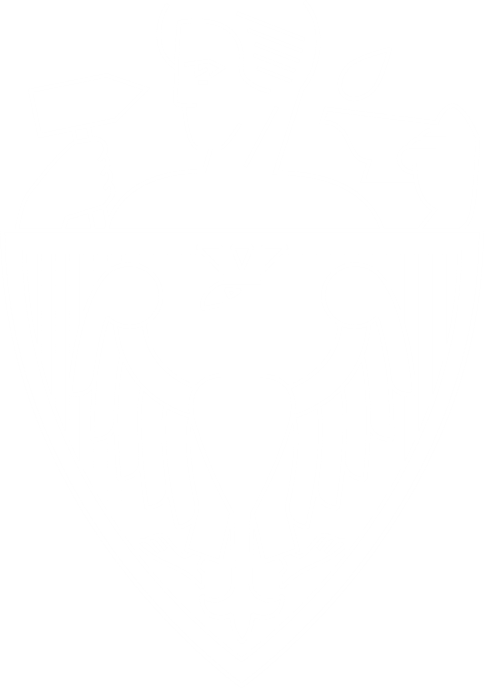 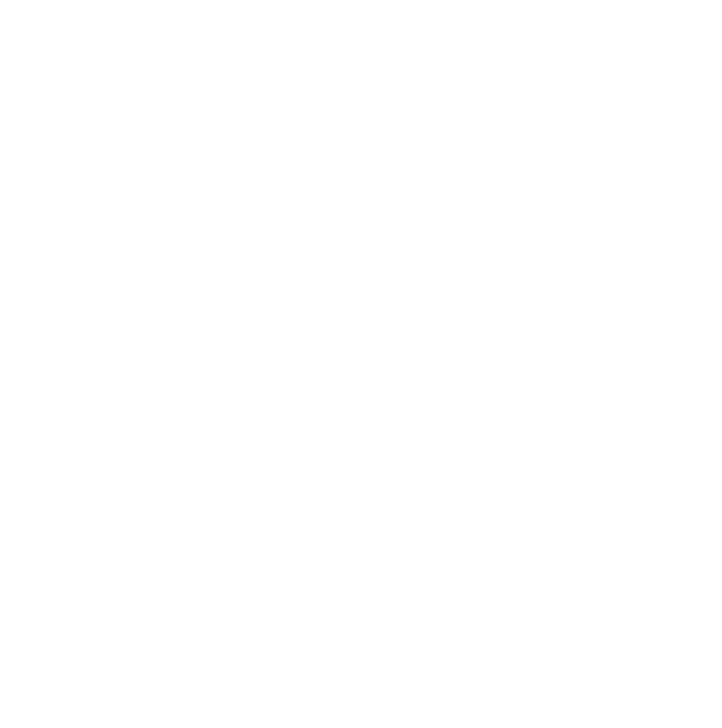 Tytuł prezentacji
Rules and regulations of the subject:
During the semester, a student is entitled to discuss an interim thesis during regular office hours conducted by an academic teacher.
No later than one week before the end of the semester's classes, a student will submit a final version of an interim thesis in electronic or paper form to an academic teacher and set a date for a meeting to discuss a thesis and grade it.
No later than 3 days before the end of the examination session (undergraduate studies and extramural postgraduate studies - summer session; full-time postgraduate studies - winter session) following the semester, the academic teacher who conducts the interim thesis submits the evaluation of the interim thesis to an employee who implements a settlement of an interim thesis.
By the last day of the session, an employee carrying out a settlement of the interim theses at the institute shall collectively enter the passing grades of the interim theses into the USOS system.
Those who do not receive credit for an interim thesis by the aforementioned deadline will have to re-register for the course in the following semester and pay a fee associated with repeating the course.
In the case of repeating classes, there is no need to fill out the interim thesis card again.
In justified cases, it is possible to change the supervisor of an interim thesis and issue a new topic of a thesis. It is necessary in this situation to obtain written permission from a previous supervisor of a thesis.
TITLE
TITLE
TITLE
Lorem ipsum dolor sit amet, consectetur adipiscing elit, sed do eiusmod tempor incididunt ut labore et dolore magna aliqua.
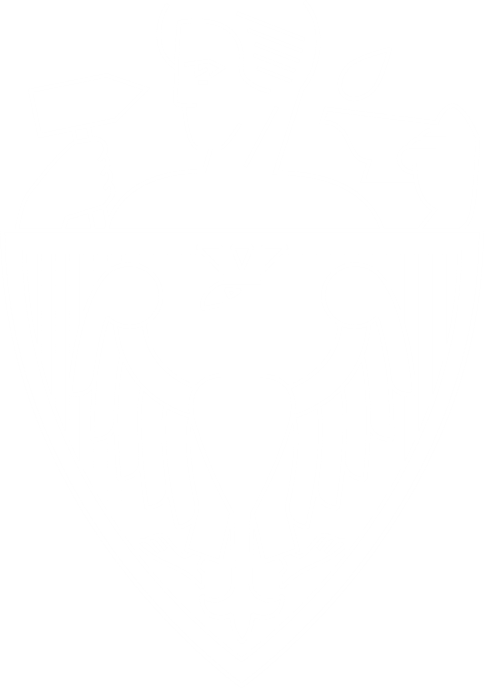 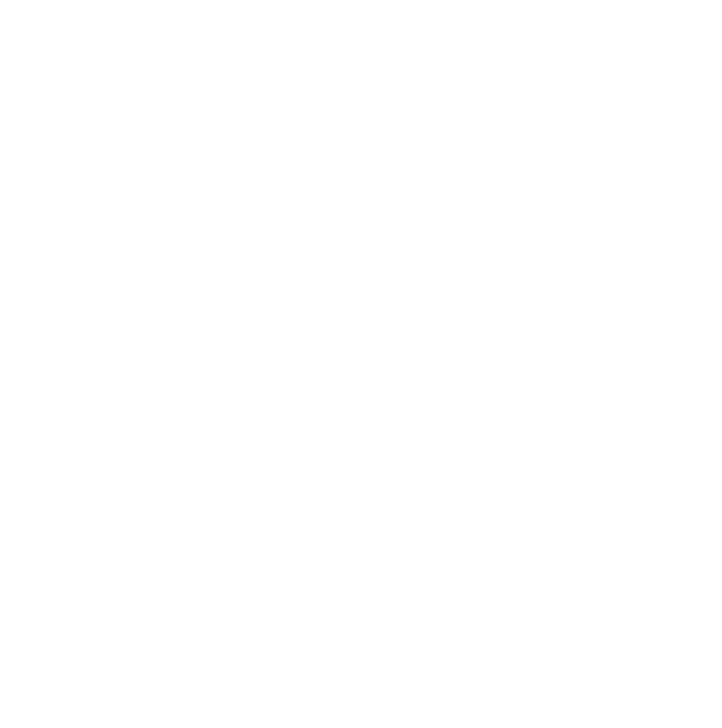 Tytuł prezentacji
Deadlines:
End of summer semester classes: 12.06.2025
Last day of summer exam session: 30.06.2025

until 05.06 – send the final version of the work to the tutor,
until 27.06 – Tutor has time to check and grade,
until 30.06 – The coordinators enter the grade into the USOS system,
TITLE
TITLE
TITLE
Lorem ipsum dolor sit amet, consectetur adipiscing elit, sed do eiusmod tempor incididunt ut labore et dolore magna aliqua.
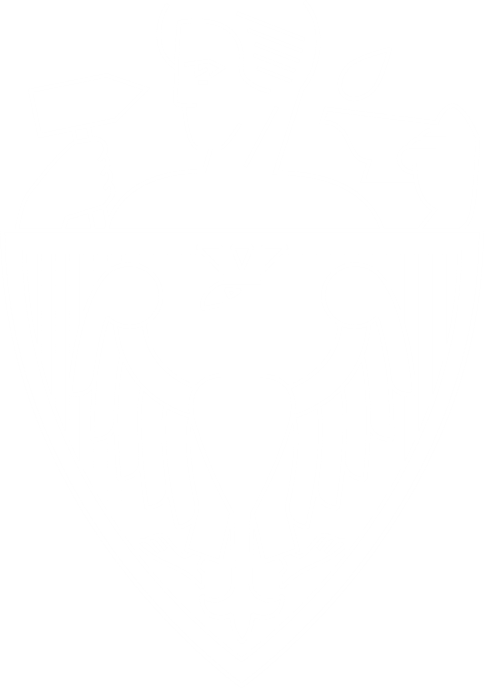 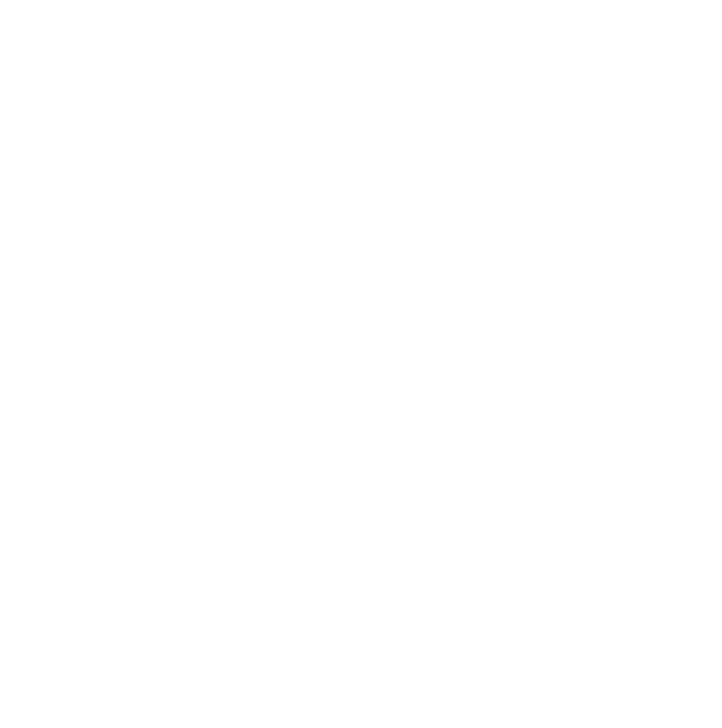 Tytuł prezentacji
Interim thesis sheet:
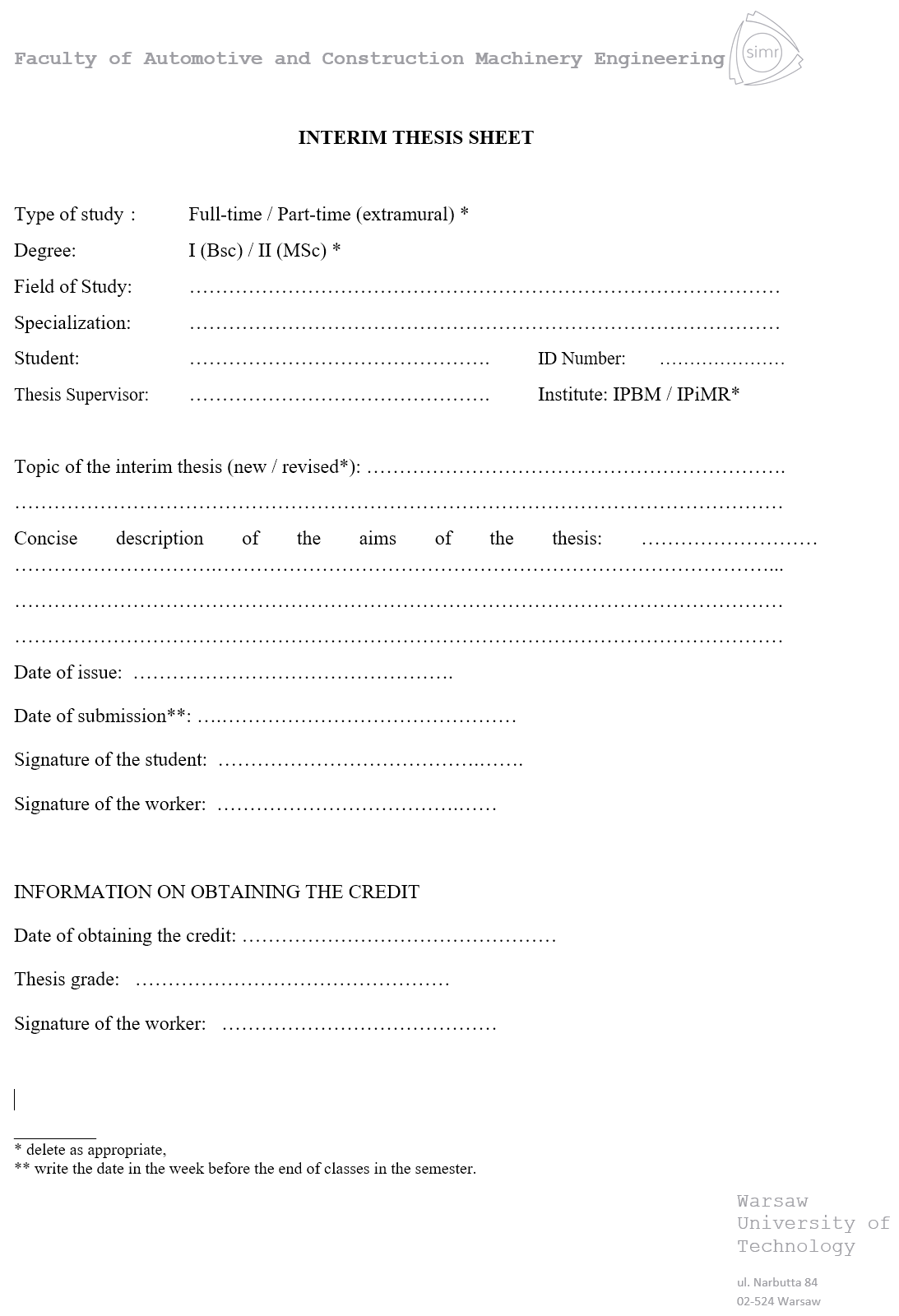 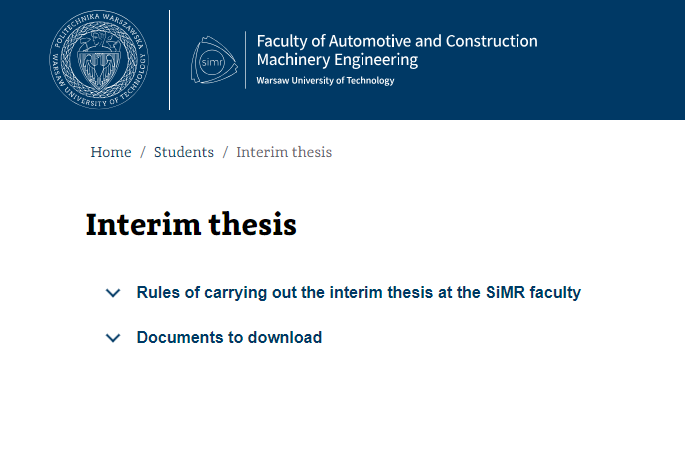 TITLE
TITLE
TITLE
Lorem ipsum dolor sit amet, consectetur adipiscing elit, sed do eiusmod tempor incididunt ut labore et dolore magna aliqua.
https://simr.pw.edu.pl/en/strona/students/923-interim-thesis
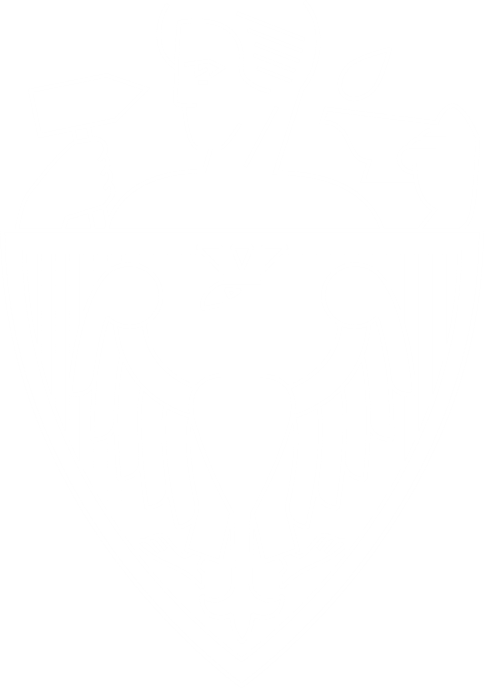 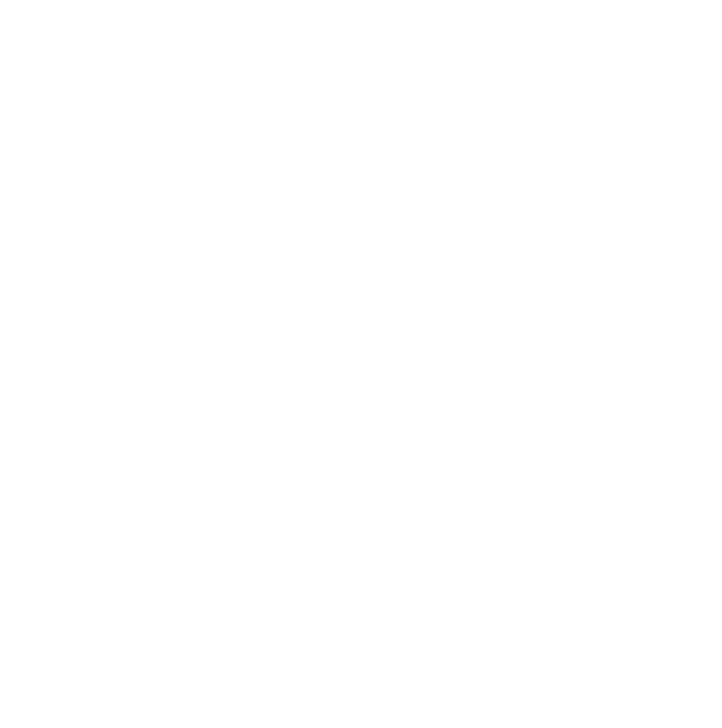 Tytuł prezentacji
Important:
Interim Project and Diploma Thesis are two different projects! They must not be combined!

Those who do not receive credit for the interim thesis by the deadline will have to enroll in repeat classes. (PAYMENT)
TITLE
TITLE
TITLE
Lorem ipsum dolor sit amet, consectetur adipiscing elit, sed do eiusmod tempor incididunt ut labore et dolore magna aliqua.
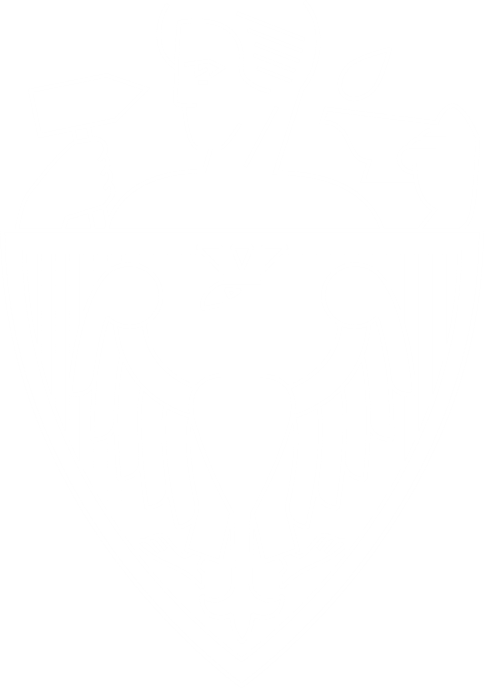 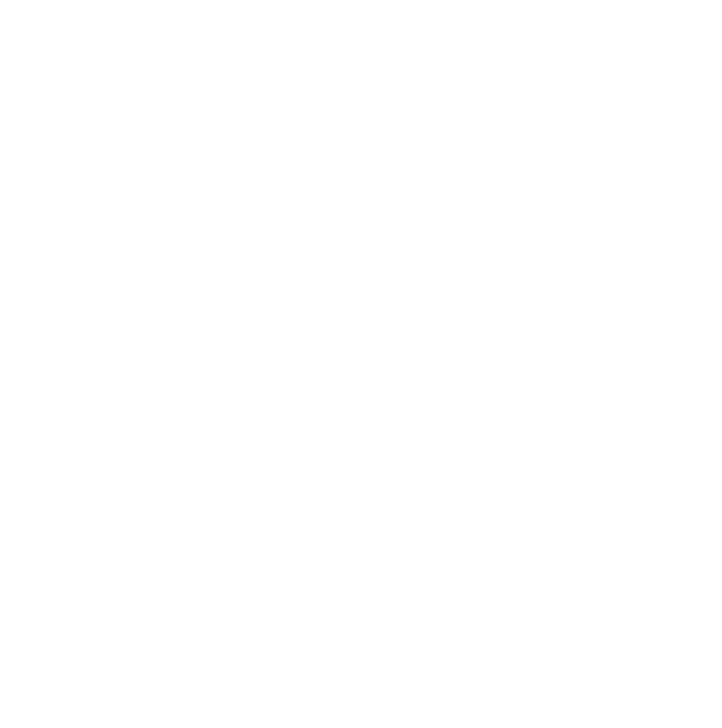 Tytuł prezentacji
Editorial requirements:
The work should be done according to the editorial requirements for Diploma theses !!!
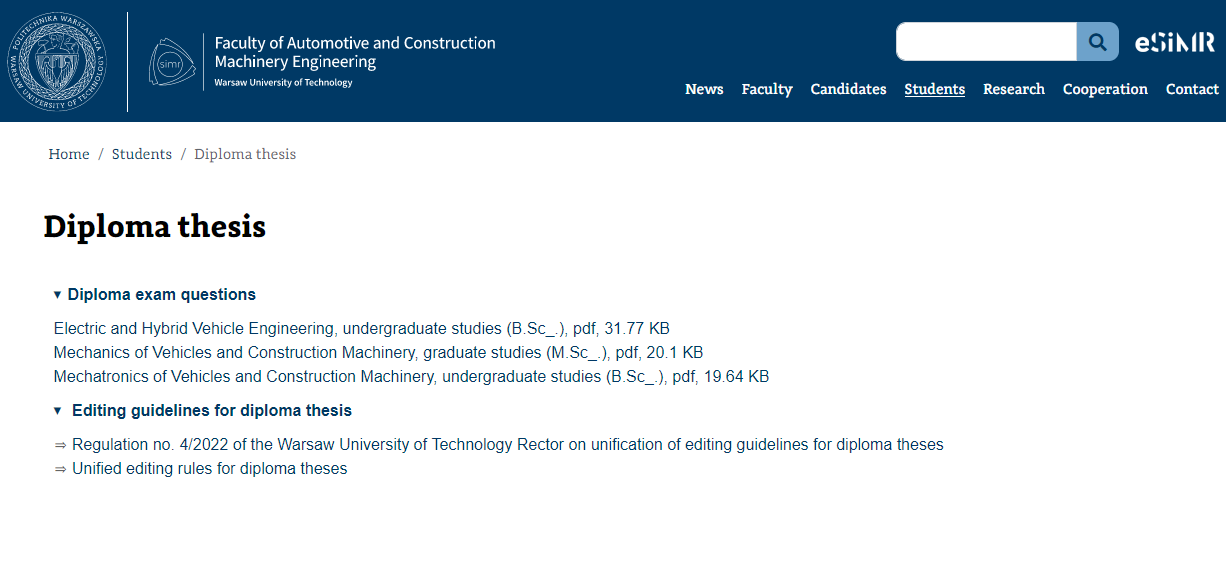 TITLE
TITLE
TITLE
Lorem ipsum dolor sit amet, consectetur adipiscing elit, sed do eiusmod tempor incididunt ut labore et dolore magna aliqua.
more information
https://simr.pw.edu.pl/en/strona/students/993-diploma-thesis
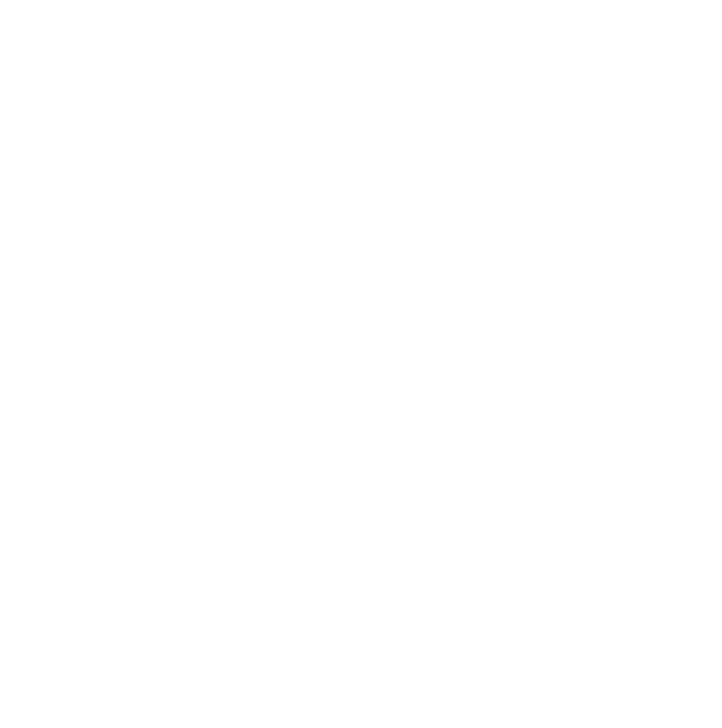 Thank you